Retrieval of Ocean Surface Wind Speed for Future Passive Microwave Imager: MWI
Sisma Samuel, Anton Verhoef, Ad Stoffelen
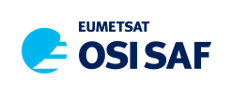 IOVWST, 28-05-2024
Outline
Passive Microwave Remote Sensing: Introduction
Microwave Imager onboard Metop-SG
1D-Var Retrieval of wind speed
Comparison of 
Simulated vs Observed Brightness Temperature 
Retrieved Wind speed vs model wind speed
Passive Microwave Remote Sensing: Introduction
Observes the thermal emissions- Brightness temperature
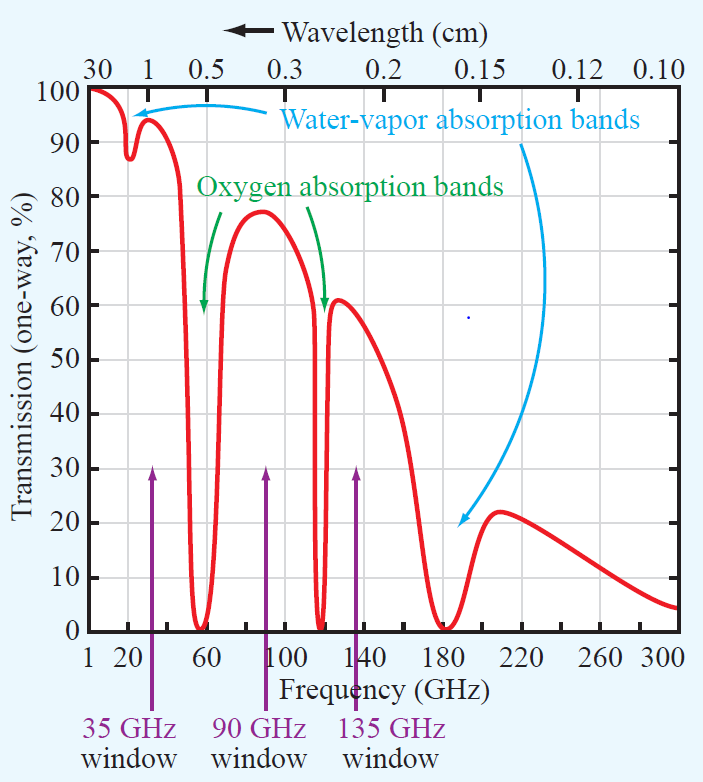 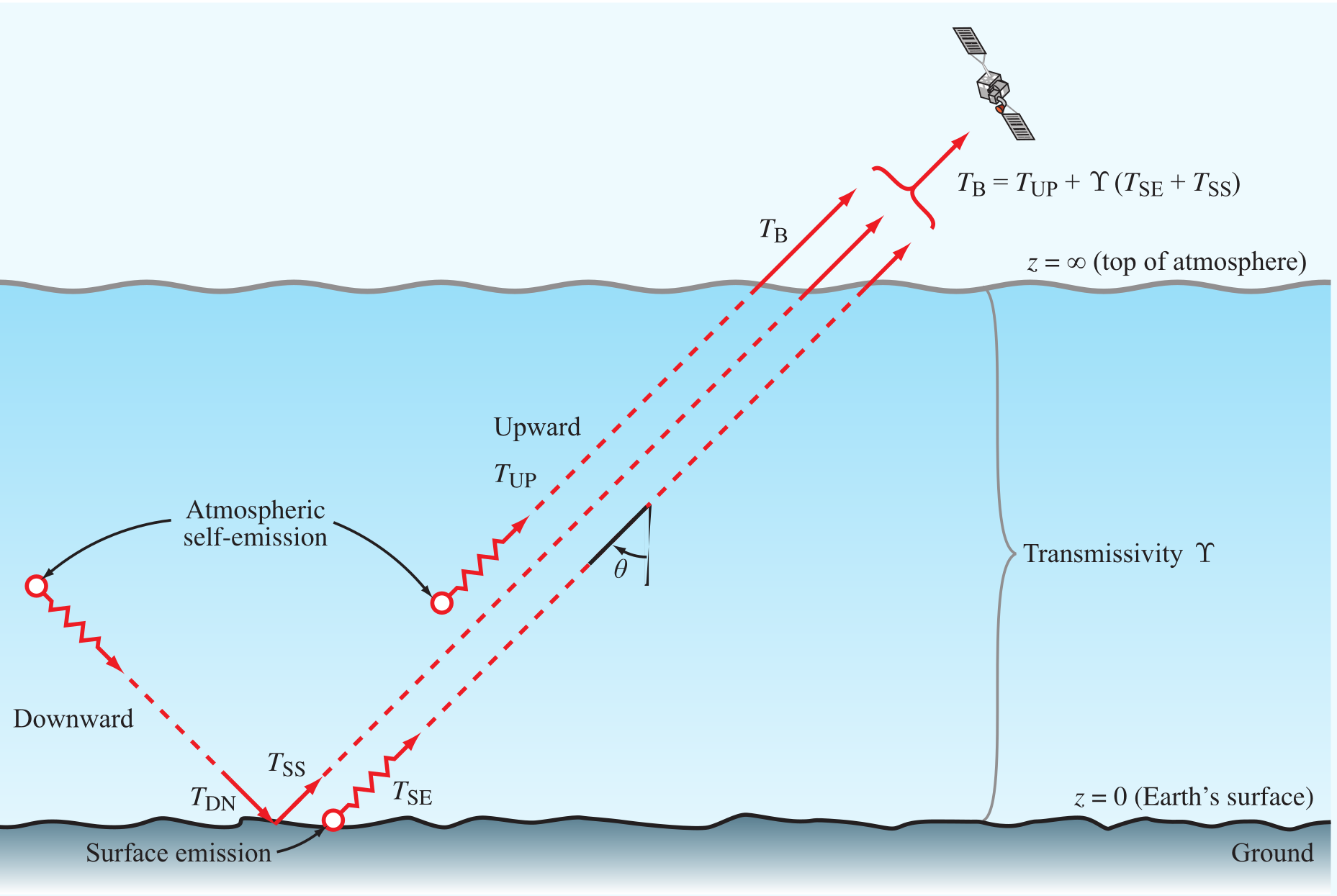 TSE- Surface emitted
TUP- Radiation upward by atmosphere
TSS- Surface scattered
22 GHz
183.3 GHz
©Ulaby et al. 2014
The longer wavelength of microwaves  enables it to penetrate through clouds, haze, and dust
Microwave Imager
Microwave Imager (MWI) is a conically scanning Radiometer onboard Metop-SG
18 frequencies, 26 channels 
Constant Zenith Angle  ~ 53°
Swath 1700 km, 40 scans/min = 10 km/scan
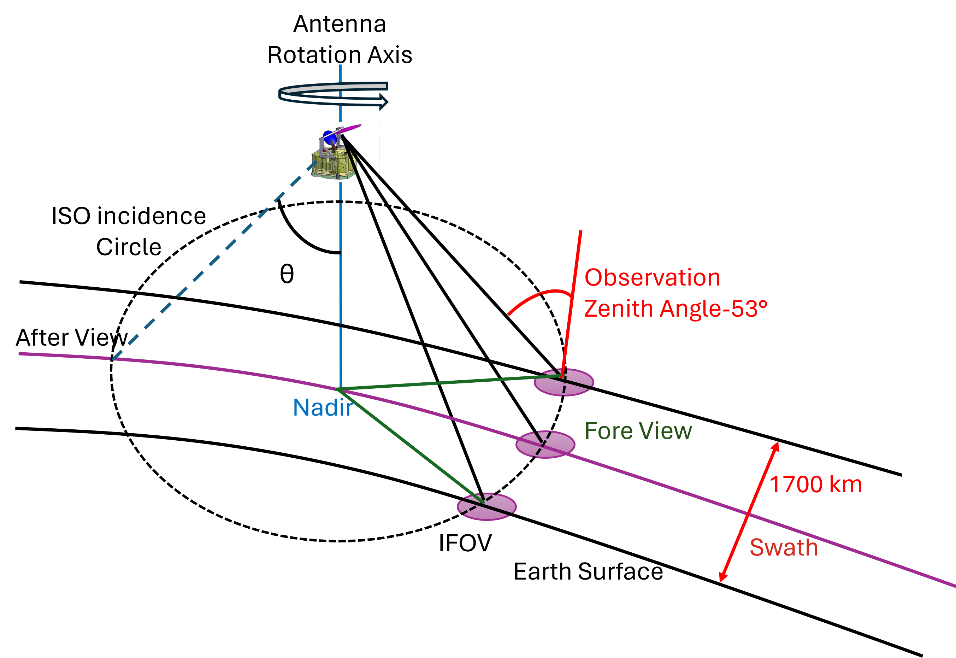 Microwave Imager
Microwave Imager (MWI) is a conically scanning Radiometer onboard Metop-SG
18 frequencies, 26 channels 
Constant Zenith Angle  ~ 53°
Swath 1700 km, 40 scans/min = 10 km/scan
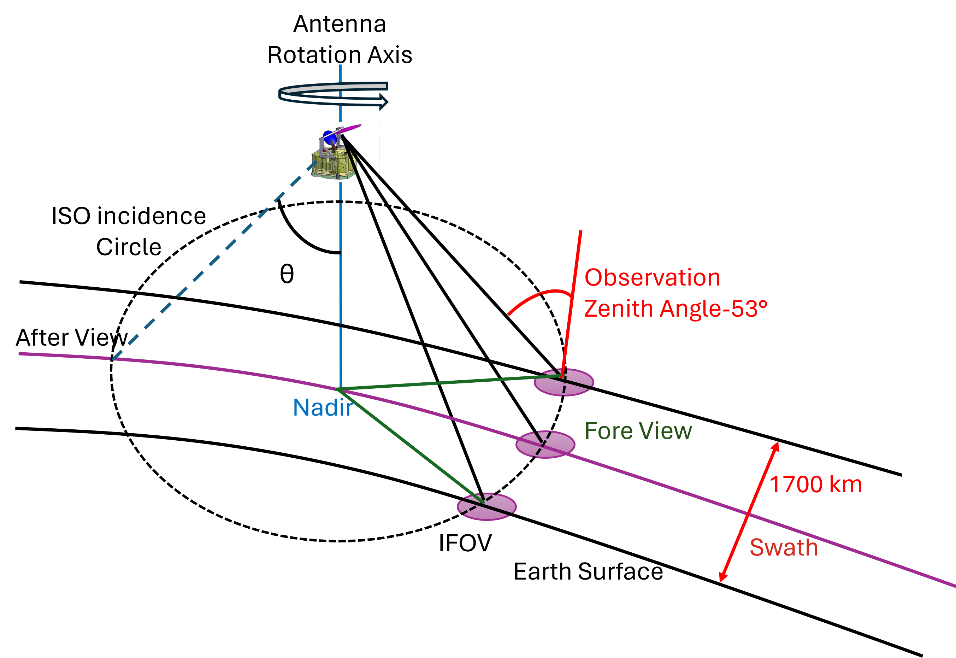 Currently we make use of Special Sensor Microwave Imager/Sounder (SSMIS)  for wind retrieval
1D-Var Retrieval of wind speed
1D-Var requires a background profile to derive first guess of atmospheric state- NWPSAF & ERA5 profiles
Input profile
Select matching profiles
Matching profile is selected based on SST and windspeed
Compute Brightness Temperature
RTTOV calculates TB for each wavelength.
SURFEM model: for ocean surface emissivity
No
Estimate optimal solution by minimizing cost function
TB filtering to avoid larger mismatch
Run 1D-Var
1D-Var 
Converged
?
If yes, written to output.
Simulated vs Observed Brightness Temperature-All sky Condition
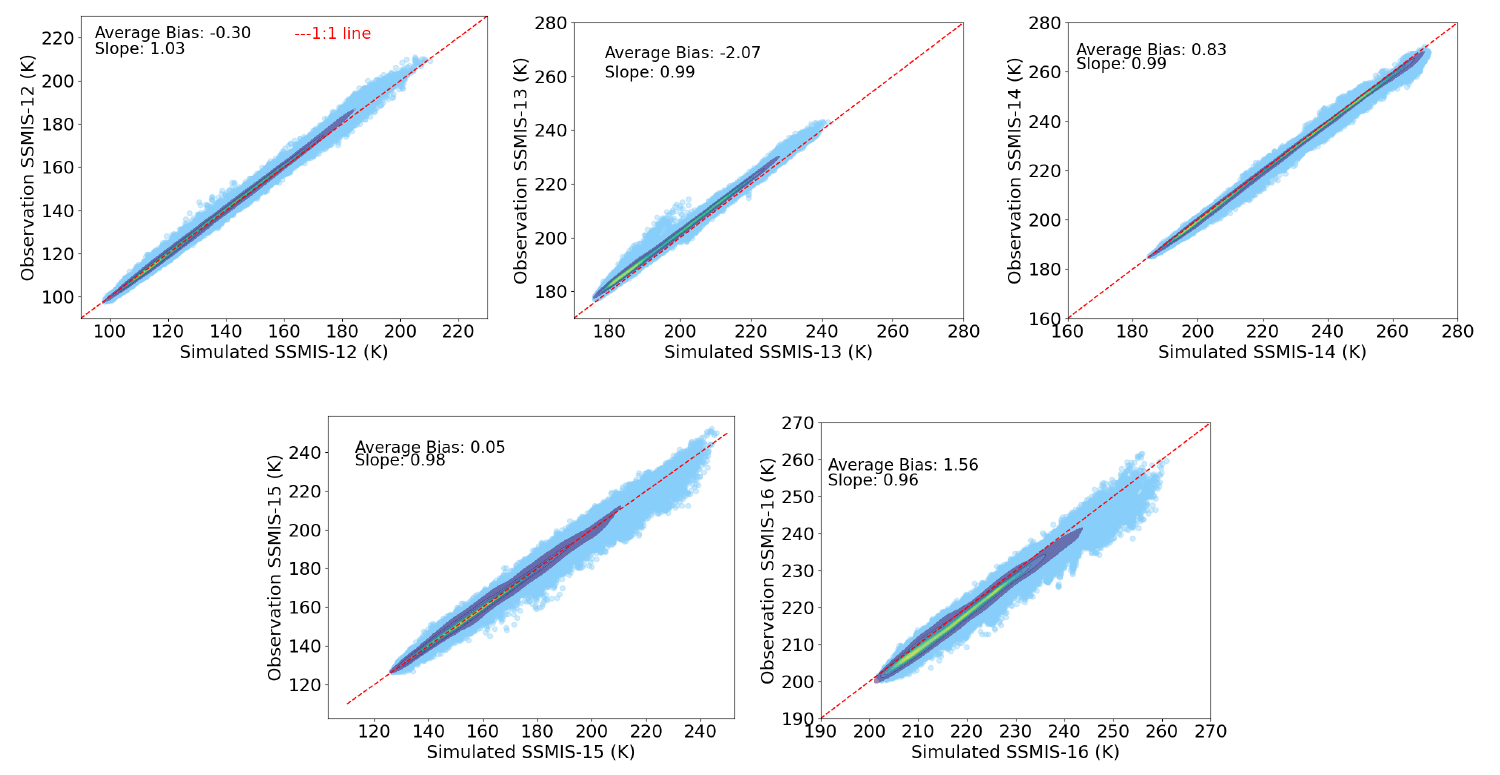 22V
19H
19V
RTTOV calculates the TB for each channel based on the background atmospheric profiles
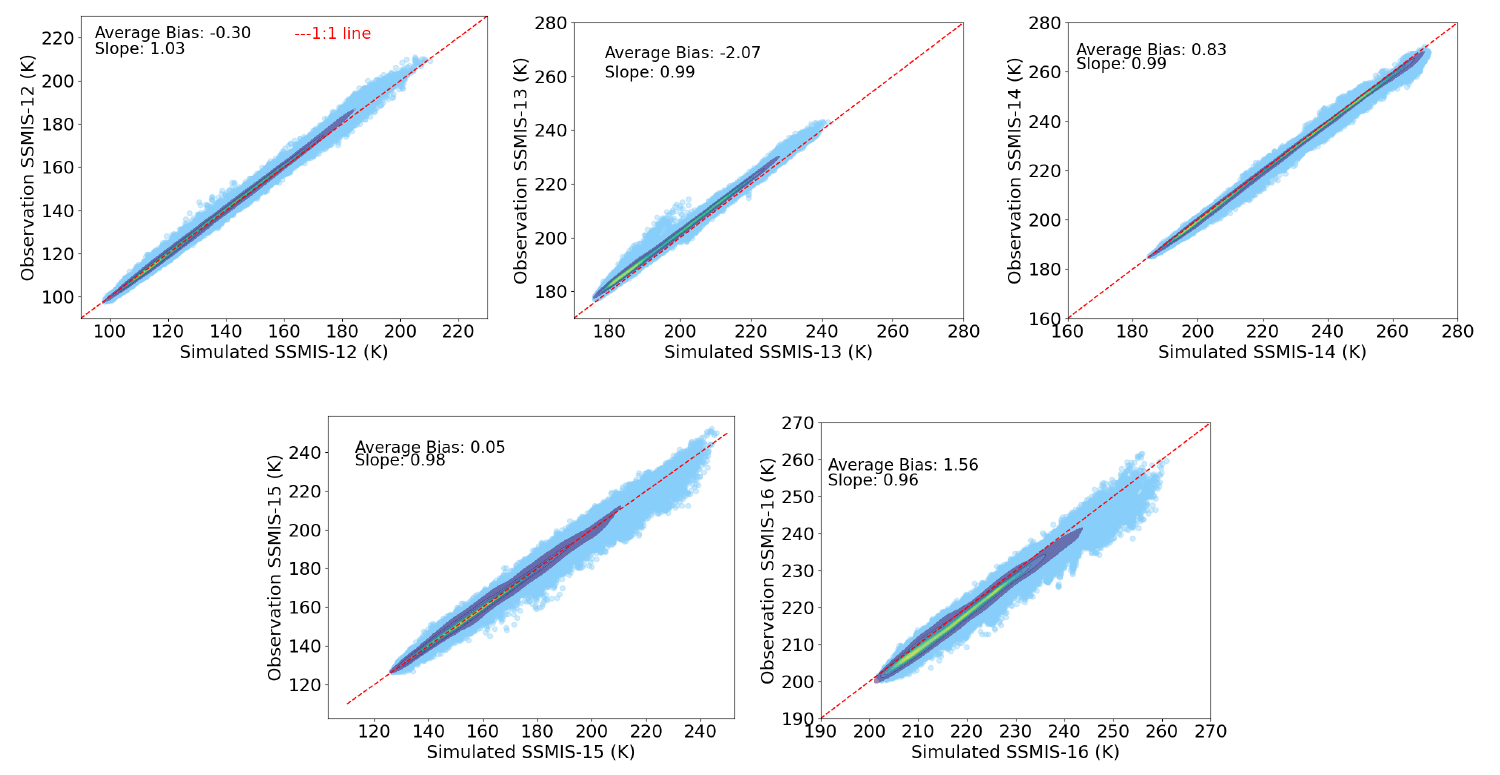 NWPSAF Profile
37H
37V
Simulated vs Observed Brightness Temperature-All sky Condition
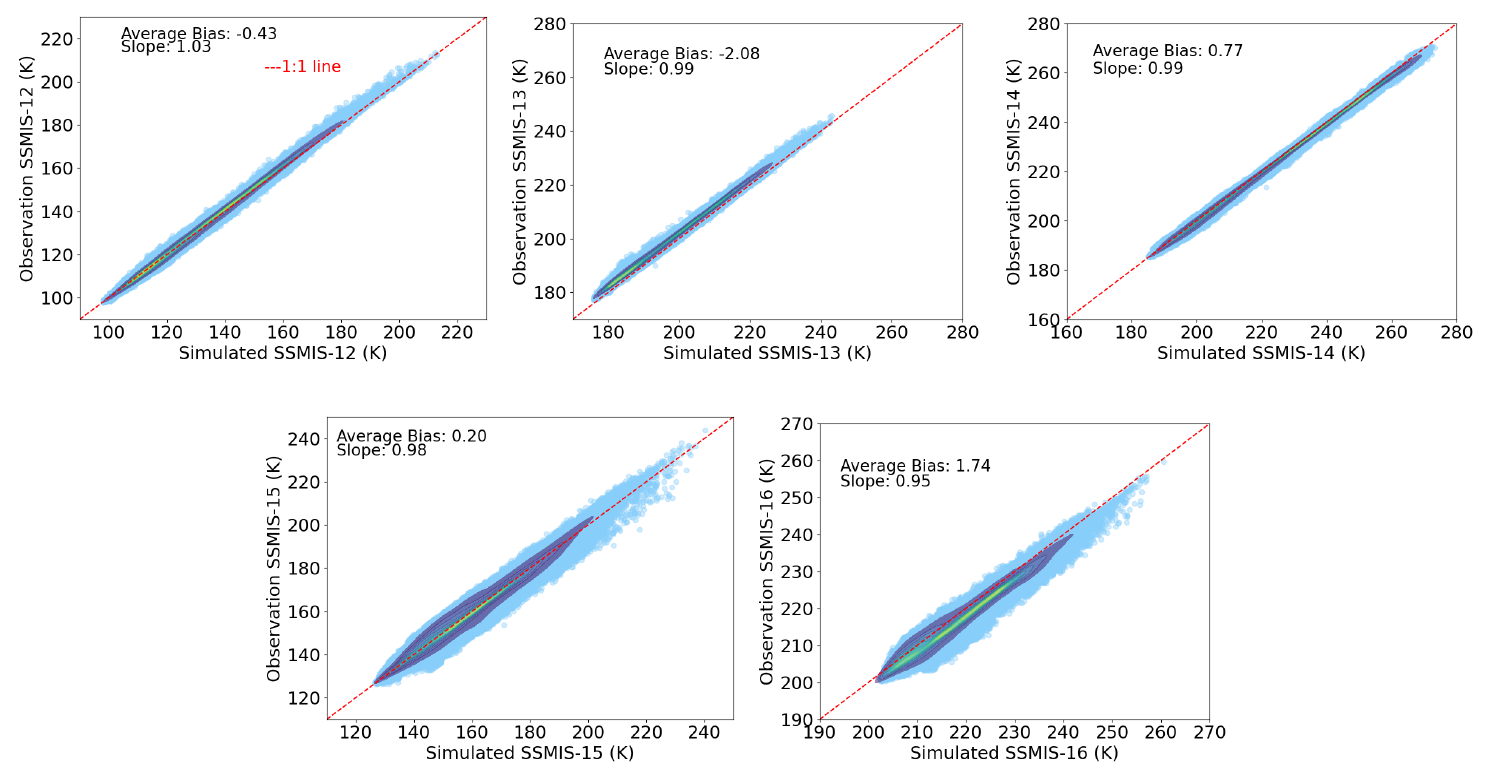 19H
22V
19V
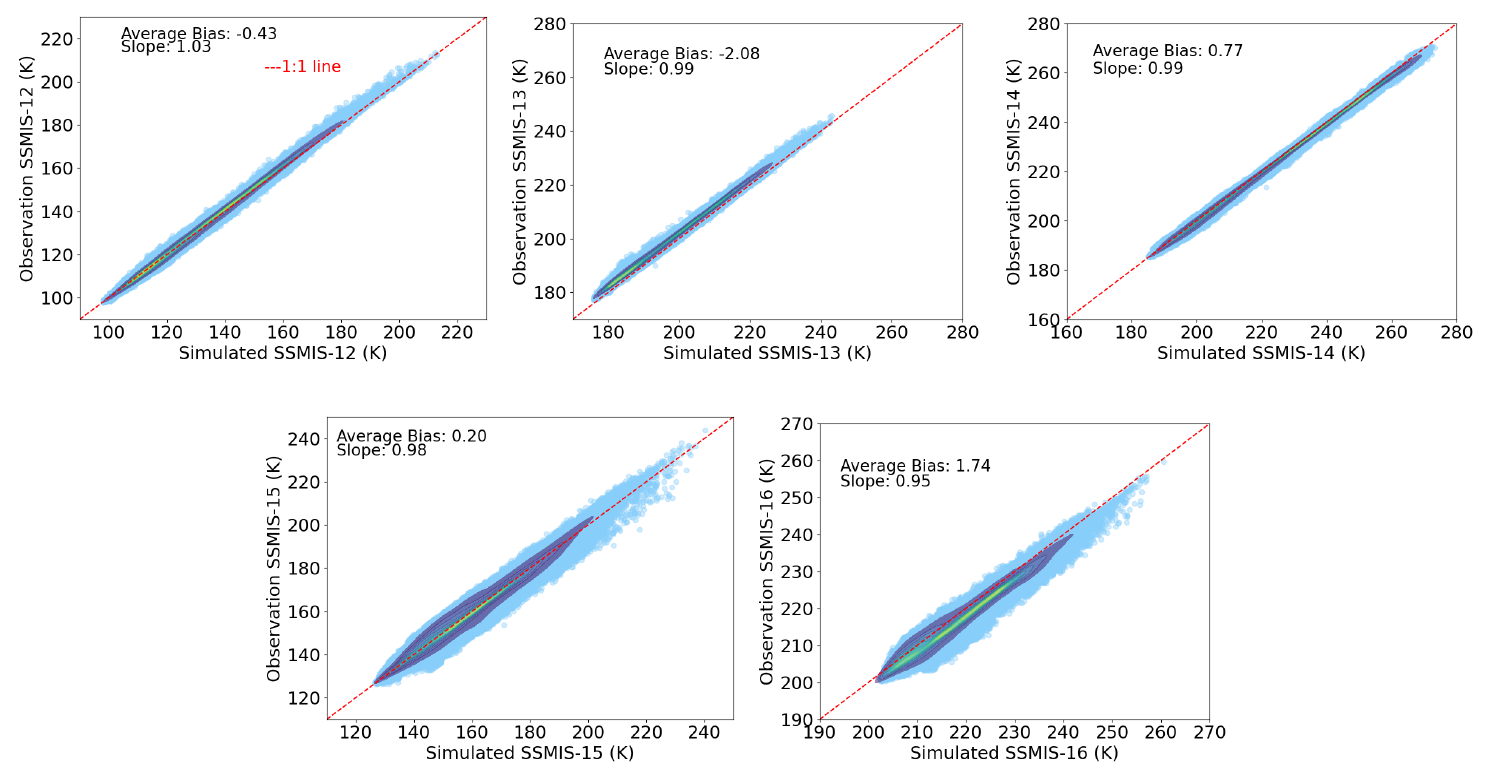 RTTOV calculates the TB for each channel based on the background atmospheric profiles
37V
37H
ERA5 Profile
Comparison of retrieved Wind speed to model windspeed
ERA5 Profile
NWPSAF Profile
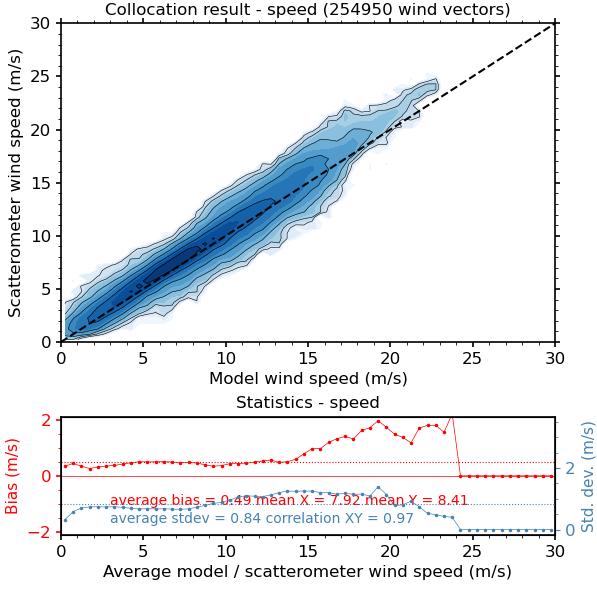 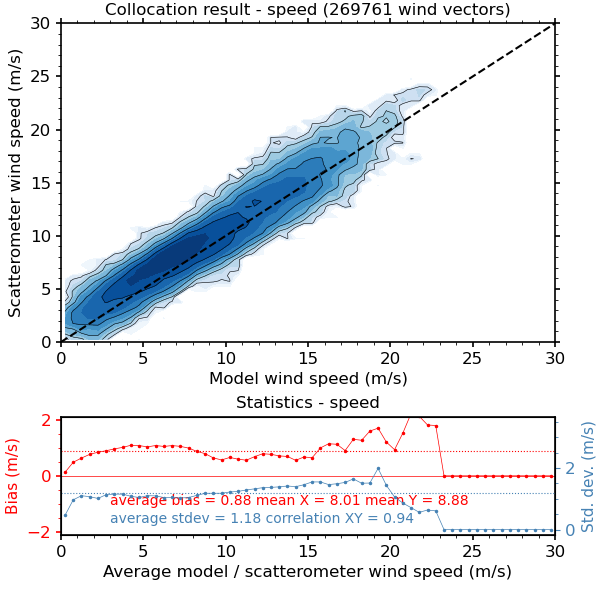 Radiometer wind speed (m/s)
Radiometer wind speed (m/s)
Wind speed was estimated by minimizing the cost function
Comparison of retrieved Wind speed: After Bias correction
ERA5 Profile
NWPSAF Profile
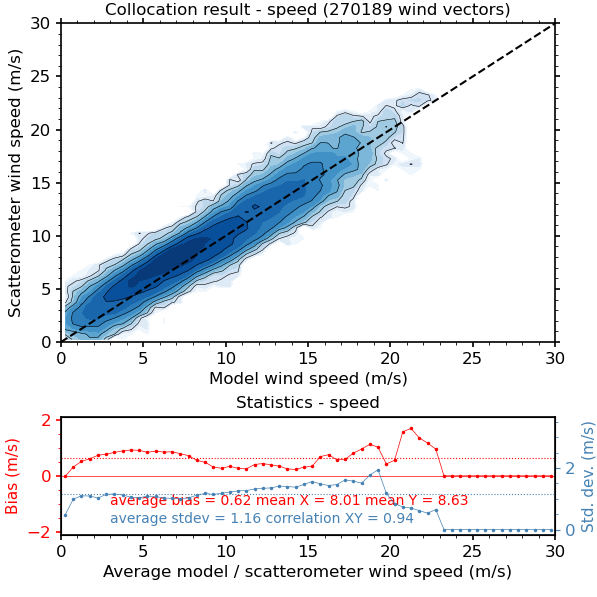 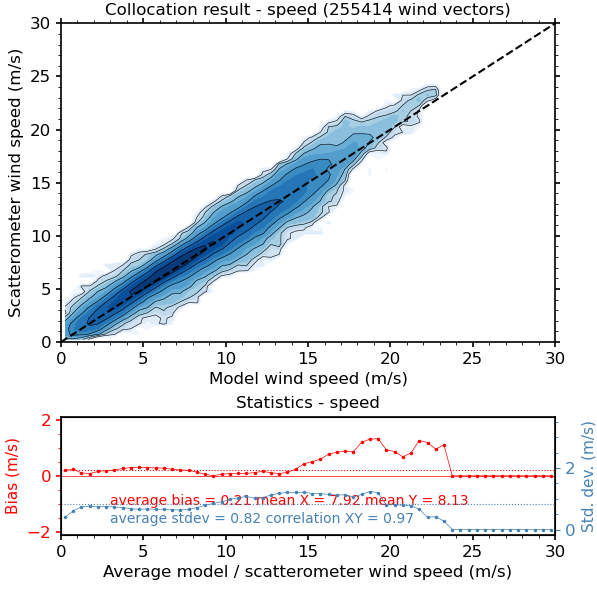 Radiometer wind speed (m/s)
Radiometer wind speed (m/s)
Average bias and Std Dev reduces after bias correction
Attenuation effect of rain
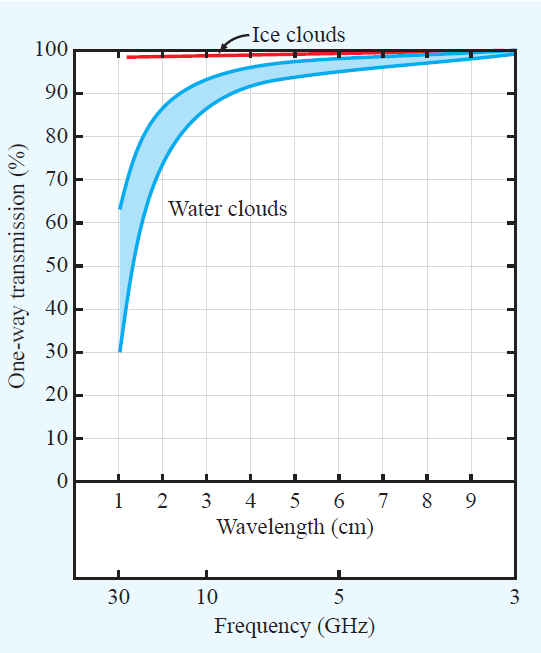 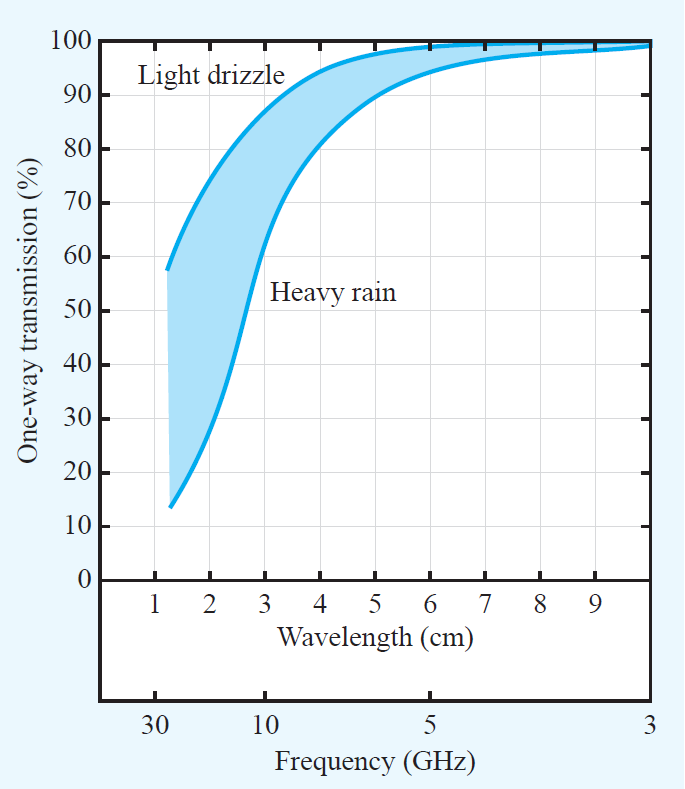 Rain Flag:
TB (37V)-TB(37H)<50K
TB (19H)>165K
Goodberlet et al., 1989
Connor and Chang, 2000
Simulated vs Observed Brightness Temperature: Rain Flag
19V
22V
19H
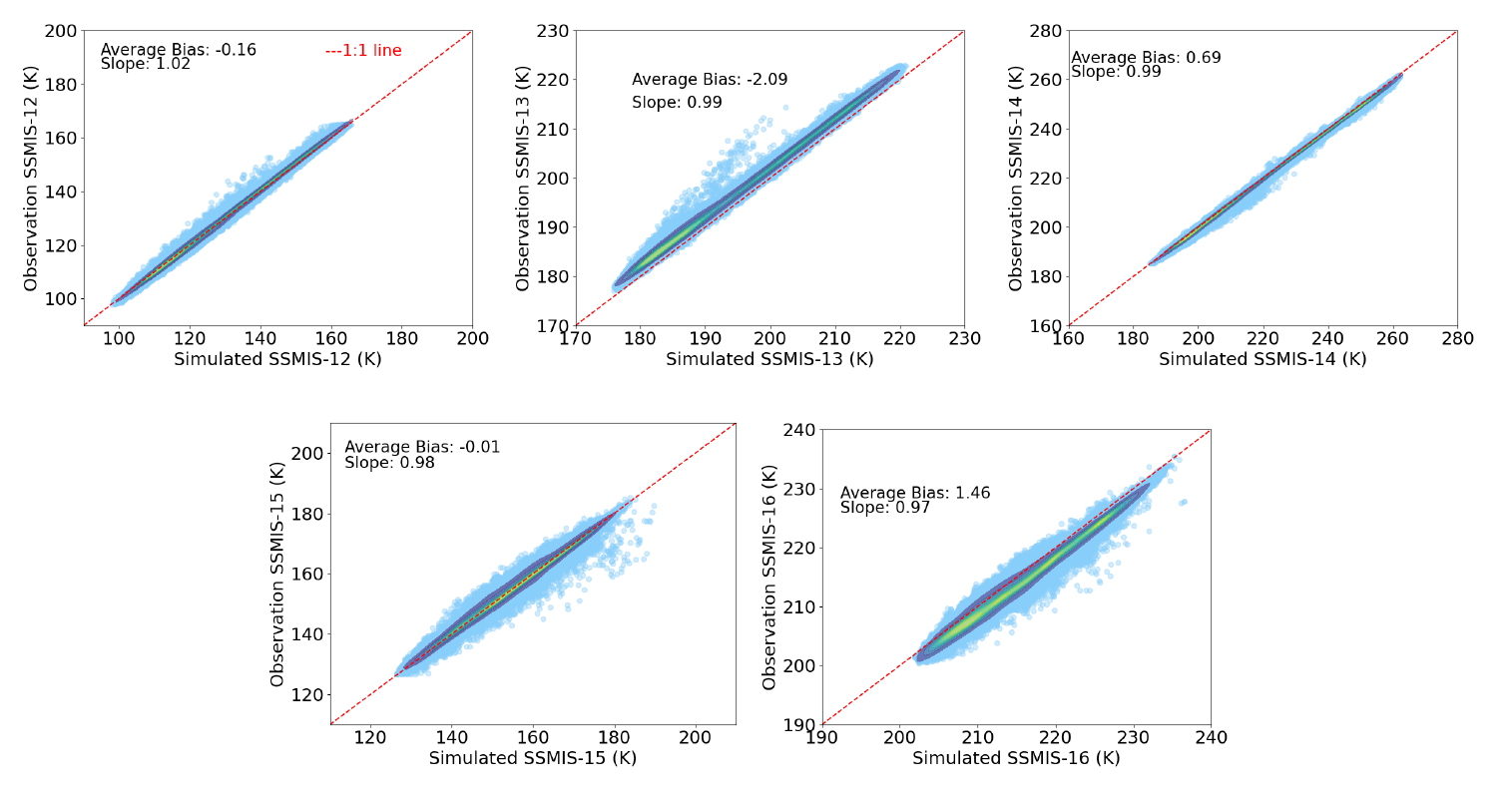 RTTOV calculates the TB for each channel based on the background atmospheric profiles. 
~18% of points are removed after applying rain flag
37H
37V
NWPSAF  Profile
Simulated vs Observed Brightness Temperature: Rain Flag
22V
19H
19V
RTTOV calculates the TB for each channel based on the background atmospheric profiles. 
 ~20% of points are removed after applying rain flag
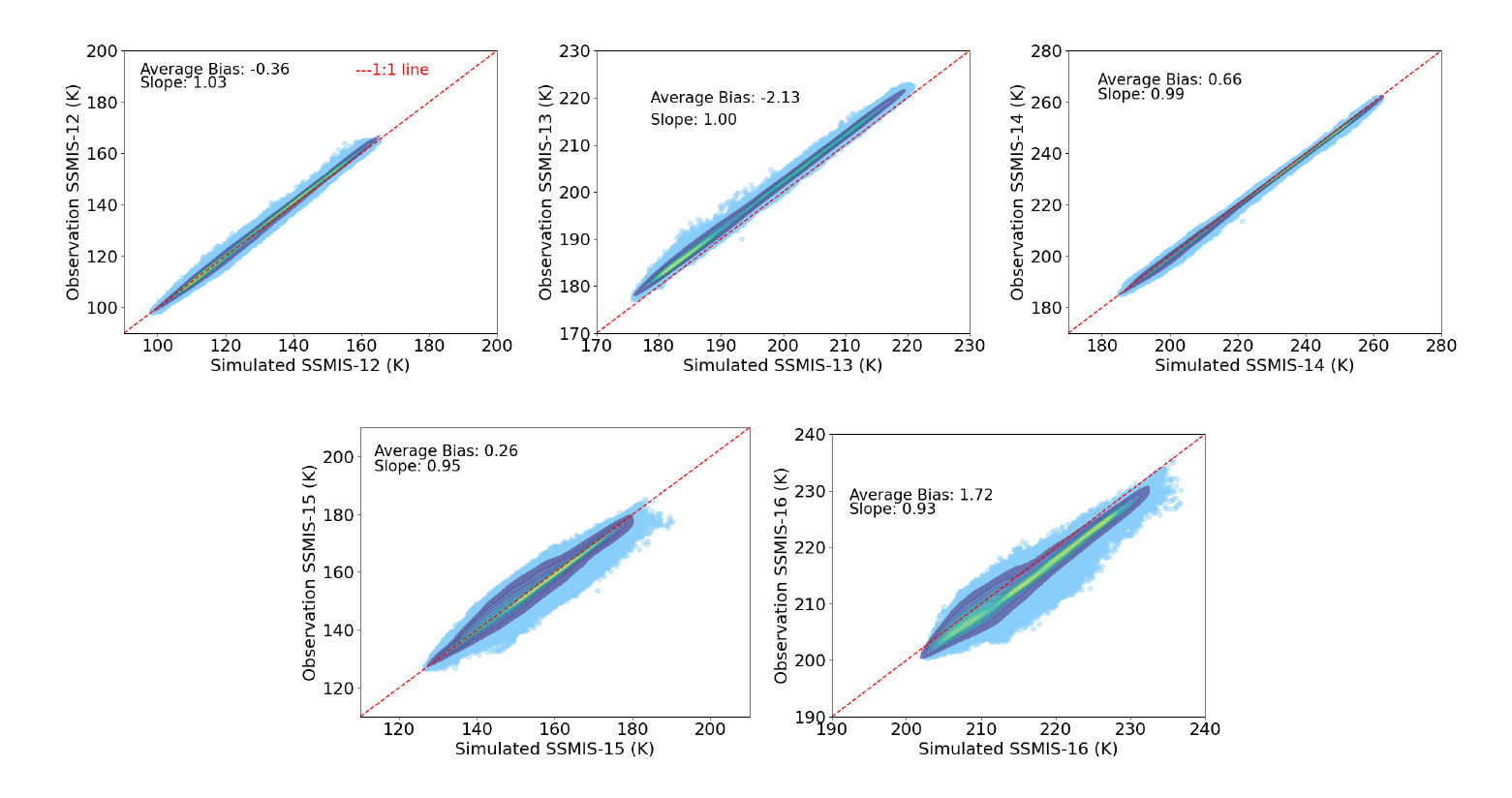 37H
37V
ERA5  Profile
Comparison of retrieved Wind speed: After bias correction
NWPSAF Profile
ERA5 Profile
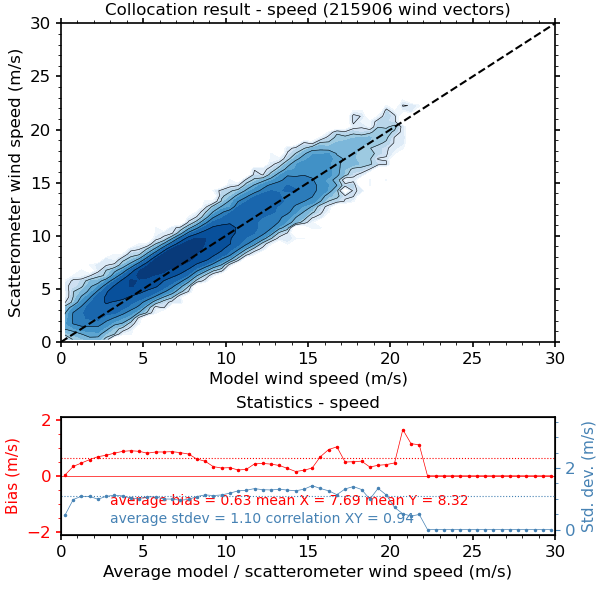 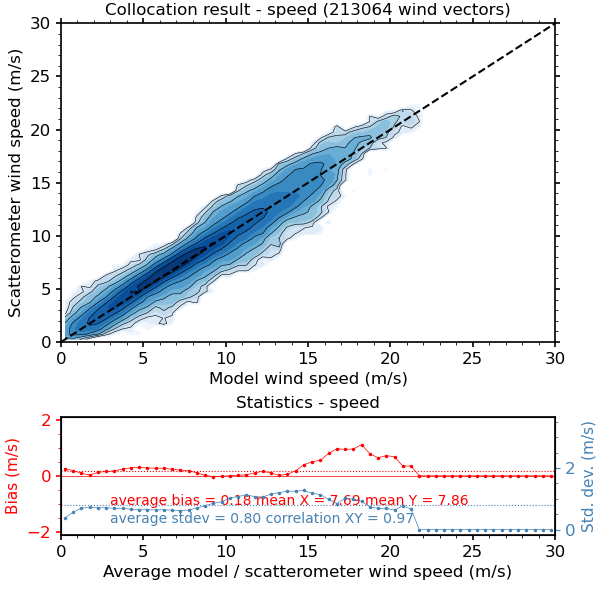 NWPSAF
ERA5
Radiometer wind speed (m/s)
Radiometer wind speed (m/s)
Average bias and Std Dev reduces after bias correction for rain flag cases
Conclusion
Currently, we make use of the SSMIS onboard DMSP to prepare for future MWI retrievals. 
The NWP SAF 1-Dimensional Variational Technique and Radiative transfer model (RTTOV) is used for the retrieval of near surface wind speed.
ERA5
NWPSAF
Thank you